ГБОУ РО «Таганрогский педагогический лицей-интернат»
Презентация на тему:
Связь древнерусского книжного текста «Слово о полку Игореве»
 с фольклором
Выполнила:
Обучающаяся 9«В» класса
Гордиенко Яна
Руководитель:
Атаманченко С.В.
Учитель литературы
Таганрог
2020
2
Цель проекта: исследование влияния фольклора на древнерусский книжный текст «Слова» в контексте решения проблемы, сохранения и изучения культурного наследия прошлого.
Задачи: 
Изучение научной литературы по теме
Проанализировать текст «Слова» на предмет связи древнерусского текста с фольклором на идейно-тематическом, жанровом, композиционном, образном, стилистическом уровнях.
Методы исследования: 
Метод смыслового чтения
Научно-познавательный метод
Исследовательский метод
3
«Слово» – прекрасный, благоухающий цветок славянской народной поэзии. В. Г. Белинский
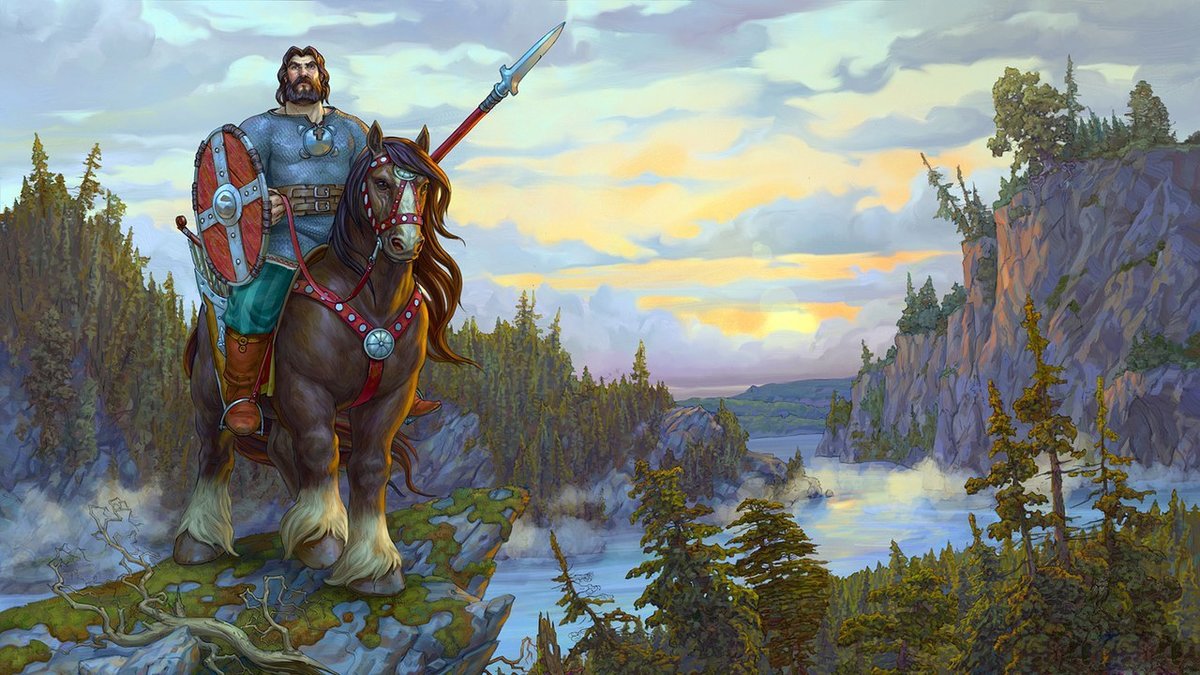 4
«Слово» стоит на грани литературы и фольклора
Д. С. Лихачёв
Связь древнерусского книжного текста  
«Слово о полку Игореве» с фольклором на уровнях:
Идейно-тематическом
Композиционном
Жанровом
Образном
Стилистическом
5
«Слово» – героический пролог русской литературы.
Д. С. Лихачёв
Идейно-тематический уровень
Общими для былин героического цикла и «Слова» будут патриотические настроения и мысль о защите Русской земли от врага. Автор «Слова» идёт дальше. Он призывает князей к единению, по его мнению, в нём залог мощи, силы, независимости государства.
6
Композиционный уровень
Композиция – приёмы и средства построения художественного образа и произведения в целом.
«Слово» на композиционном уровне испытывает
 влияние фольклора. Оно построено, как былина.
Зачин – начало повествования, цель – привлечь внимание слушателя, читателя.
Тема повествования – общая для «Слова» и былины – героическая защита Земли русской.
Исход – величание, «слава».
7
Жанровый уровень
Фольклор
«Слово»
Былины – героические песни 
повествовательного характера.
«Трудная», «ратная повесть», в основе которой героическое событие.
«Плач» – погребальные 
             обрядовые песни.
«плач» Ярославны
  «плач» русских жён
  «плач» матери юного Ростислава
  «Золотое слово» Святослава 
     «смешанное с горючими слезами»
  «стон» Русской Земли
«Слава» – русским князьям, 
 дружинникам, Земле Русской.
«Слава» – песни прославления.
8
Образный уровень
Автор не создаёт новых образов. Он берёт их из обыденной речи, окружающей природы, фольклора, летописей.
Образ Русской земли – центральный образ в фольклорном жанре былины и в древнерусской литературе.
В былинах – образ русской Земли носит обобщённый характер.
В «Слове» – он конкретен, реален, топонимичен: города, реки, озёра, моря, болота, холмы, овраги, флора, фауна.
9
Образный уровень
Фольклор
«Слово»
Русские князья
Былинные богатыри
Киевского цикла:
Илья Муромец, Добрыня Никитич, Алёша Попович

Владимир Красное Солнышко
Святогор
Обобщённый женский образ из народной поэзии
Былинные певцы
Буй-Тур Всеволод 
Всеволод Большое Гнездо
Образ Святослава

Образ Ярославны

Образ певца Бояна
10
Стилистический уровень
И в фольклоре и в «Слове» используются следующие стилистические приёмы:
Фольклор
«Слово»
Постоянные эпитеты
Сравнение героев с                     представителями животного мира
Отрицания
Повторы
Риторические восклицания, вопросы
11
Заключение
В результате проделанной работы мы достигли цели: обобщив и систематизировав материал, мы создали продукт – презентацию по теме индивидуального проекта, в котором показана многоуровневая связь «Слова» с фольклором.
Изучение «Слова» — познание своеобразия древнерусской литературы, её непреходящей ценности как артефакта национальной культуры, который и сегодня «продолжает доставлять нам художественное наслаждение и в известном отношении служит нормой и недосягаемым образцом». (7)
«Слово» способствует духовному, нравственному развитию современного человека, рождает гордость за талантливых и мужественных предков, способствует осознанию своей причастии к героической истории и желание сохранять и изучать наследие прошлого, отражающего историю и культуру русского народа.
12
Список используемой литературы
1. Библиотека русского фольклора. Былины. М.: Советская 
    Россия, 1988 г.
2. Библиотека русского фольклора. Сказки. Книга 1. М.: Советская
    Россия, 1988 г.
3. Лихачёв Д. С. «Слово о полку Игореве» и культура его 
    времени. Л.: Художественная литература, 1978 г.
4. Лихачёв Д. С. Поэтика древнерусской литературы. Л.:
    Художественная литература, 1971 г.
5. Лихачёв Д. С. Земля родная. М.: Просвещение, 1983 г.
6. «Слово о полку Игореве». Ростов-на-Дону: Ростовское 
    книжное издательство, 1970 г.
7. Белинский В. Г. Статьи и рецензии. М.: Московский рабочий, 
   1971 год.
СПАСИБО
ЗА 
ВНИМАНИЕ!